Региональный сосудистый центр № 1
ГБУЗ РБ БСМП г. Уфа
Анализ работы 
за 6 мес.
2016 года
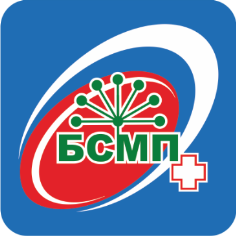 И.М. Карамова
Главный врач ГБУЗ РБ БСМП г. Уфа, д.м.н., профессор
Работа первичных сосудистых отделенийОКС
Динамика госпитализации пациентов с ОКС до 12 час. 
в зоне РСЦ №  1 ГБУЗ РБ БСМП г. Уфа за 6 мес. 2015/2016 гг., % 
(с вычетом переведённых из ПСО в РСЦ)
Динамика госпитализации пациентов с ИМ до 6 час от начала заболевания
за 6 мес. 2015/2016 г г., 
(% от ИМ,  без учета переведённых из ПСО)
Целевой критерий ПГГ РБ 2016
Тромболитическая терапия за 6 мес. 2015/2016 гг.  
(% от ОИМ с ↑ ST)
Целевой  показатель мониторинга снижения смертности- 
ТЛТ на догоспитальном и госпитальном этапе – 20-25%
Целевой  критерий ПГГ РБ 
на 2016 год  - 14,4%
Летальность от ОКС за 6 мес. 2015/2016 гг., %
Досуточная летальность от ОКС за 6 мес. 2015/2016 гг., % от умерших от ОКС
Целевой  показатель 
мониторинга снижения смертности 
суточная летальность от ОКС – менее 25%
Летальность от ИМ за 6 мес. 2015/2016 гг., %
Досуточная летальность от ИМ за 6 мес. 2015/2016 гг., % от ИМ
Число коронарографий, проведенных больным с ОКС в ГБУЗ РБ БСМП г. Уфа за 6 мес.2015/2016 гг.
87,3% 
 от числа больных с   ОКС
82% 
от числа больных с   ОКС
Оперативные вмешательства, проведенные больным с ОКС в ГБУЗ РБ БСМП г. Уфа за 6 мес.2015/2016 гг.
Число коронарографий, проведенных пациентам из ПСО в ГБУЗ РБ БСМП г. Уфа за 6 мес. 2016 гг.
Число 
стентирований, проведенных 
пациентам из ПСО в ГБУЗ РБ БСМП 
г. Уфа 
за 6 мес. 2016г.
Доля больных с ОКС, 
которым выполнено ЧКВ
За 6 мес. 2016 г.
Больных с ОКС в БСМП - 1002 чел.
Стентирование – 329 чел.
Баллонная ангиопластика - 110 чел.
ИТОГО ЧКВ – 439 чел.
44%
Целевой  показатель 
мониторинга снижения смертности- 
доля больных с ОКС, 
которым выполнено ЧКВ
20-25%
Доля пациентов с ИМ, которым проведено стентирование, 
в общем кол-ве ИМ
За 6 мес. 2016 г.
Больных с ИМ в БСМП - 390 чел.
Из них стентированы  – 204 чел.
Целевой  критерий ПГГ РБ 2016 – доля пациентов с ИМ, которым проведено стентирование, в общем количестве пациентов с ИМ
25,8%
Доля пациентов с ИМ с п СТ, которым проведено стентирование, 
в общем кол-ве ИМ с п СТ
За 6 мес. 2016 г.
Больных с ИМ с п СТ в БСМП - 252 чел.
Из них стентированы  – 160 чел.
Целевой  критерий ПГГ РБ 2016 – доля пациентов с ИМ, которым проведено стентирование, в общем количестве пациентов с ИМ
25,8%
Фармакоинвазивная терапия при ИМ с ↑ST88,5%
Стентировано
Баллонная ангиопластика
ТЛТ
За 6 мес. 2016 г.
Больных с ИМ с ↑ST  в БСМП - 252 чел.
Из них стентированы  – 160 чел.
Из них баллоннная ангиопластика – 55 чел. 
Проведено ТЛТ – 8 чел.
Работа первичных сосудистых отделенийОНМК
Госпитализация пациентов с ОНМК до 24 час. за 6 мес. 2015/2016 гг., % 
(с учетом переведенных в РСЦ)
Госпитализация пациентов с ОНМК до 6 час. за 6 мес. 2015/2016 гг., % 
(с учетом переведенных в РСЦ)
Целевой  показатель 
ПГГ РБ 2016
Сигнальный  индикатор 
программы снижения смертности
 35%
Кол-во больных с ИИ, поступивших в период терапевтического окна в БСМП
Госпитализация больных с ОНМК по г. Уфе позднее 24 час 
(поликлиники, СМП) по итогам 6 мес. 2016 г.
Госпитализация больных с ОНМК позднее 24 час связана:
С поздней обращаемостью пациентов за медицинской помощью 
Недостаточным уровнем квалификации медицинских работников первичного звена (госпитализация только при повторном обращении)
Тромболитическая терапия при ОНМК за 6 мес. 2015/2016 гг., 
(% от ИИ)
5,0
2,6
Целевой  показатель 
мониторинга снижения смертности- 
доля больных с ИИ, которым выполнен системный тромболизис - 5%
Целевой  критерий ПГГ РБ 2016 – удельный вес пациентов с ИИ, которым проведена ТЛТ в первые 6 час госпитализации в общем кол-ве ИИ
Летальность от ОНМК в зоне РСЦ № 1 за 6 мес. 2015/2016гг., % от ОНМК
Досуточная летальность от ОНМК в зоне РСЦ № 1 
за 6 мес. 2015/2016гг., % от ОНМК
Летальность от ИИ, %
Летальность от ГИ, %
Вмешательства, проводимые больным с ОНМК за 6 мес. 2015/2016 гг.
Число ЦАГ, проведенных за 6 мес. 2015 / 2016 гг.
ЦАГ, проведенные больным из ПСО  
за 6 мес. 2016 гг.
Доля больных, независимых в повседневной жизни 
к концу стационарного лечения 
после перенесённого ОНМК, %